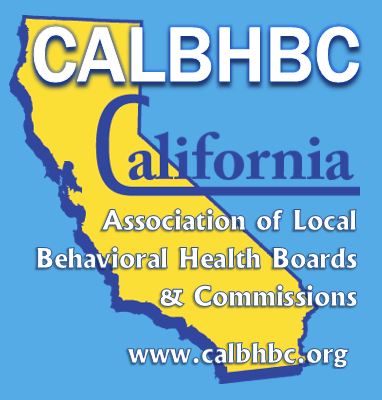 Ley de Servicios de Salud Mental (MHSA)Capacitación para la Planificación de Programas Comunitarios (PPC)CPP One-Pager
CALBHB/C apoya el trabajo de las 59 juntas y comisiones locales de salud mental y del comportamiento de CA. www.calbhbc.org
Temas
2
Planificación de Programas Comunitarios (PPC)
Definiciones (MHSA y PPC)
Participantes
Proceso

Herramientas
Conducta
Sesiones de escucha
Datos

Papel de la Comisión de Salud Mental
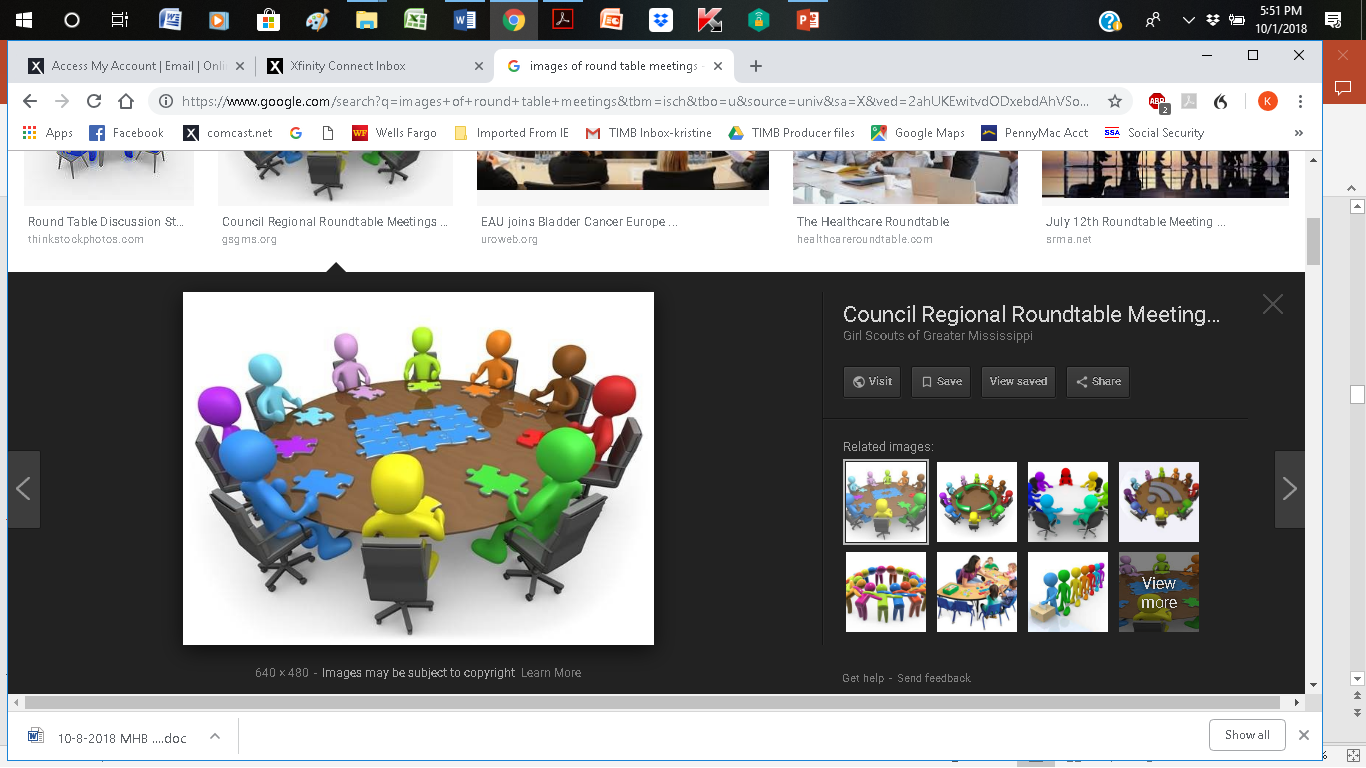 [Speaker Notes: Immediate: 
Funding to prevent closures
Funding to increase local offerings
Long-Term:
Financial: 
Changes to current licensing structure to accommodate a tiered level of care system.  Individuals with Developmental Disabilities have a tired funding structure in place, with funding per month per consumer ranging from $1069 to $9288 per month.  (Adults with SMI currently draw appr $1069 per day from SSI.)
Address cost of purchasing/maintaining Facilities
Staff Support (Technical Assistance, Training & Support)
Successfully work with complex population
Maintain Fiscal Stability
Sustain Licensing
Local Advocacy:  Increase understanding of mental illness and the effective use of ARFs/RCFEs in order to overcome NIMBY opposition.]
MHSA: Definición
(Ley de Servicios de Salud Mental 63 promulgada en 2004)
3
Propósito:  Ampliar y mejorar los servicios públicos de salud mental.
Financiación: La financiación de la salud mental pública de CA fue insuficiente para satisfacer la demanda de la mitad de la población necesitada
Disparidades: Las poblaciones culturales, raciales y étnicas se han visto afectadas de manera desproporcionada
Ubicación: “La red de seguridad" del sistema de financiación insuficiente se había convertido en el sistema de justicia penal, los tribunales y las salas de emergencia
[Speaker Notes: Immediate: 
Funding to prevent closures
Funding to increase local offerings
Long-Term:
Financial: 
Changes to current licensing structure to accommodate a tiered level of care system.  Individuals with Developmental Disabilities have a tired funding structure in place, with funding per month per consumer ranging from $1069 to $9288 per month.  (Adults with SMI currently draw appr $1069 per day from SSI.)
Address cost of purchasing/maintaining Facilities
Staff Support (Technical Assistance, Training & Support)
Successfully work with complex population
Maintain Fiscal Stability
Sustain Licensing
Local Advocacy:  Increase understanding of mental illness and the effective use of ARFs/RCFEs in order to overcome NIMBY opposition.]
MHSA:  Componentes
4
Servicios y apoyos comunitarios (CSS) – 76% de los fondos
Planificación de Programa Comunitario (PPC) – hasta 5% de los fondos
Instalaciones del Capital y Necesidades Tecnológicas (CFTN)
Educación y Capacitación de la Mano de Obra (WET)
Prevención e Intervención Temprana (PEI)  - 19% de los fondos
Innovacionse (INN) (5 años para DCI para los países pequeños) – 5% de los fondos
Más información en: www.calbhbc.org/mhsa-plans--updates
[Speaker Notes: Immediate: 
Funding to prevent closures
Funding to increase local offerings
Long-Term:
Financial: 
Changes to current licensing structure to accommodate a tiered level of care system.  Individuals with Developmental Disabilities have a tired funding structure in place, with funding per month per consumer ranging from $1069 to $9288 per month.  (Adults with SMI currently draw appr $1069 per day from SSI.)
Address cost of purchasing/maintaining Facilities
Staff Support (Technical Assistance, Training & Support)
Successfully work with complex population
Maintain Fiscal Stability
Sustain Licensing
Local Advocacy:  Increase understanding of mental illness and the effective use of ARFs/RCFEs in order to overcome NIMBY opposition.]
Planificación del Programa Comunitarion (PPC): Definición
5
El PPC es un componente de la Ley de Servicios de Salud Mental. Es un proceso PARTICIPATIVO ordenado por el estado, que requiere la colaboración de la comunidad para:
Evaluar la capacidad actual
Definir las poblaciones a las que se debe servir
Crear Estrategias: Determinar estrategias para proporcionar programas efectivos que son:
Culturalmente Competente
Cliente y Familia Impulsados
Centrado en el Bienestar, la Recuperación y Resilencia
Integrado: Proporcionar una experiencia de servicio integrada para clientes y familias
[Speaker Notes: Immediate: 
Funding to prevent closures
Funding to increase local offerings
Long-Term:
Financial: 
Changes to current licensing structure to accommodate a tiered level of care system.  Individuals with Developmental Disabilities have a tired funding structure in place, with funding per month per consumer ranging from $1069 to $9288 per month.  (Adults with SMI currently draw appr $1069 per day from SSI.)
Address cost of purchasing/maintaining Facilities
Staff Support (Technical Assistance, Training & Support)
Successfully work with complex population
Maintain Fiscal Stability
Sustain Licensing
Local Advocacy:  Increase understanding of mental illness and the effective use of ARFs/RCFEs in order to overcome NIMBY opposition.]
Planificación de Programa Comunitario (PPC): Participantes
6
El PPC es un proceso PARTICIPATIVO ordenado por el estado, que requiere los siguientes participantes:
Interesados
Participantes no atendidos 
Diversidad Demográfica
Ubicación Geográfica
Edad
Género
Raza/Etnia
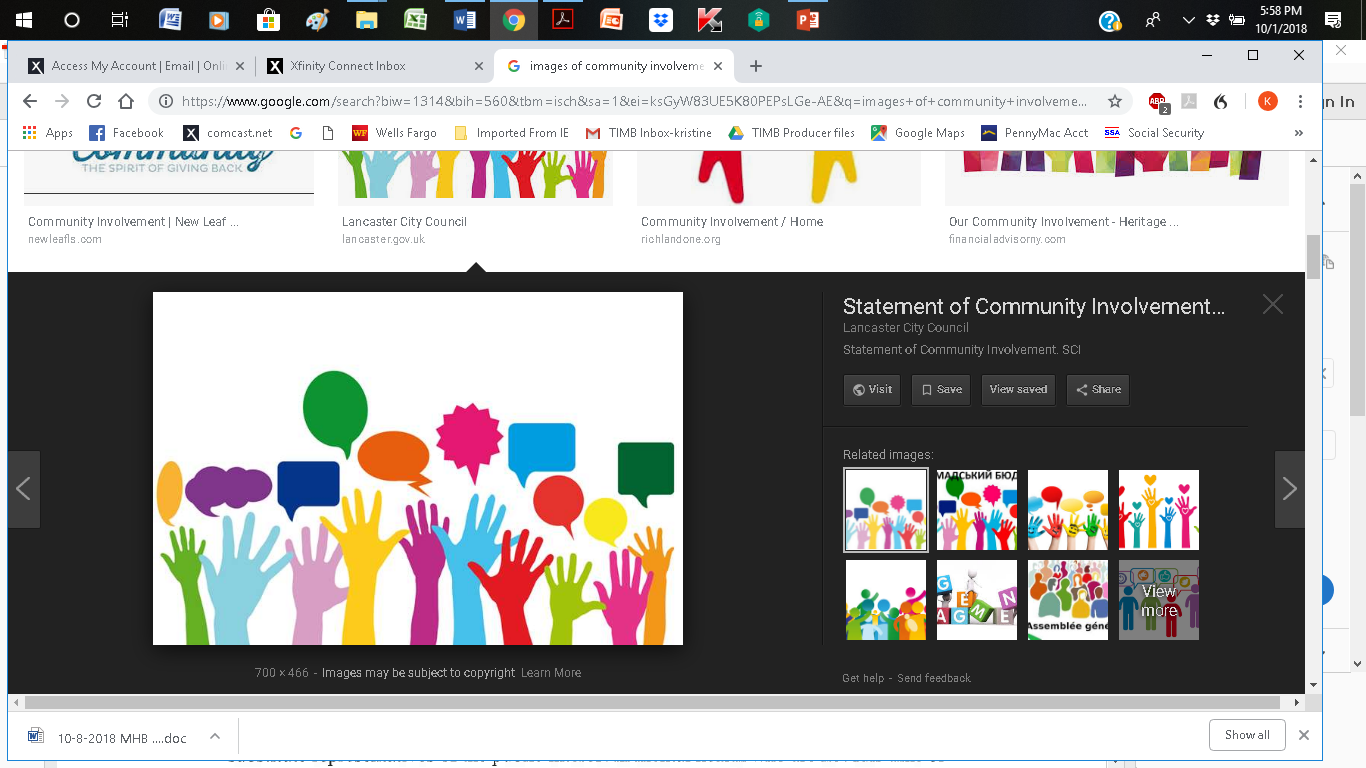 [Speaker Notes: Immediate: 
Funding to prevent closures
Funding to increase local offerings
Long-Term:
Financial: 
Changes to current licensing structure to accommodate a tiered level of care system.  Individuals with Developmental Disabilities have a tired funding structure in place, with funding per month per consumer ranging from $1069 to $9288 per month.  (Adults with SMI currently draw appr $1069 per day from SSI.)
Address cost of purchasing/maintaining Facilities
Staff Support (Technical Assistance, Training & Support)
Successfully work with complex population
Maintain Fiscal Stability
Sustain Licensing
Local Advocacy:  Increase understanding of mental illness and the effective use of ARFs/RCFEs in order to overcome NIMBY opposition.]
Planificación de Programa Comunitario: Interesados
7
Se elaborarán planes y actualizaciones de 3 años con los interesados locales, incluyendo :
Adultos con Enfermedades Mentales Severas
Adultos Mayores con Enfermedad Mental Severa
Familias de Niños, Adultos y Adultos Mayores  con Enfermedad Mental Severa 
Prestadores de Servicios
Organismos Encargados de hacer cumplir la ley
  Educación
Organismos de servicios sociales 
Veteranos y representantes de organizaciones de veteranos
Proveedores de  servicios de Alcohol y Drogas
Organizaciones de Salud
Otros intereses importantes.
CA WIC 5848 (a)
[Speaker Notes: Immediate: 
Funding to prevent closures
Funding to increase local offerings
Long-Term:
Financial: 
Changes to current licensing structure to accommodate a tiered level of care system.  Individuals with Developmental Disabilities have a tired funding structure in place, with funding per month per consumer ranging from $1069 to $9288 per month.  (Adults with SMI currently draw appr $1069 per day from SSI.)
Address cost of purchasing/maintaining Facilities
Staff Support (Technical Assistance, Training & Support)
Successfully work with complex population
Maintain Fiscal Stability
Sustain Licensing
Local Advocacy:  Increase understanding of mental illness and the effective use of ARFs/RCFEs in order to overcome NIMBY opposition.]
Planificación de Programa Comunitario (CPP): Proceso
8
Los requisitos  del proceso de PPC incluyen:
Ver CPP One-Pager  para más detalles)
Personal
Entrenamiento
Alcance
Revisión Local
Documentación
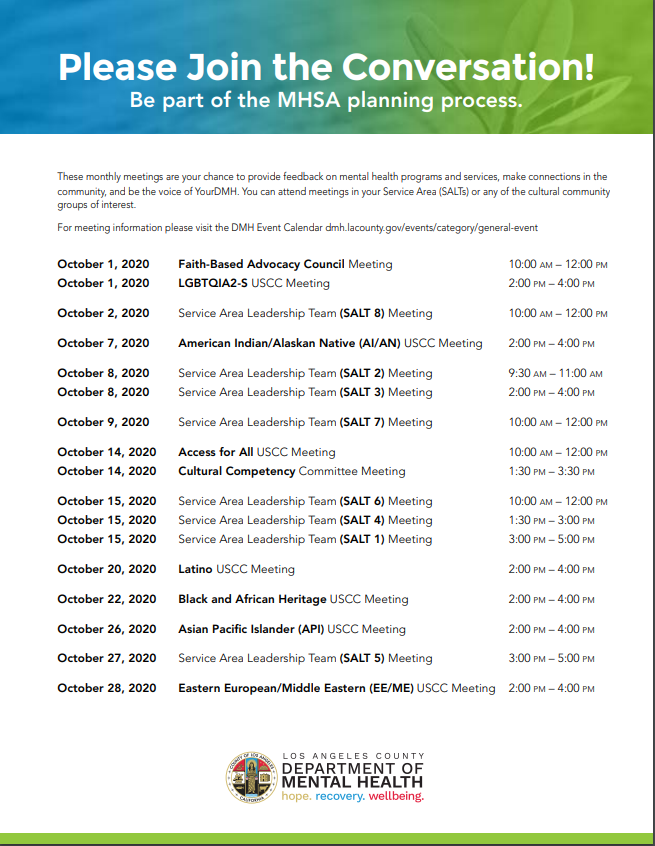 Eventos de las partes interesadas del MHSA de L.A. Octubre y noviembre de 2020
[Speaker Notes: Immediate: 
Funding to prevent closures
Funding to increase local offerings
Long-Term:
Financial: 
Changes to current licensing structure to accommodate a tiered level of care system.  Individuals with Developmental Disabilities have a tired funding structure in place, with funding per month per consumer ranging from $1069 to $9288 per month.  (Adults with SMI currently draw appr $1069 per day from SSI.)
Address cost of purchasing/maintaining Facilities
Staff Support (Technical Assistance, Training & Support)
Successfully work with complex population
Maintain Fiscal Stability
Sustain Licensing
Local Advocacy:  Increase understanding of mental illness and the effective use of ARFs/RCFEs in order to overcome NIMBY opposition.]
HERRAMIENTAS: Conducta
9
Escucha Activa                       www.calbhbc.org/conduct
Enfoque en los Temas 
El lenguaje de la Persona Primero
Sin Insultar 
Sin Ataques Personales o Críticas (a sí mismo o a otros).
Una persona habla a la vez  – Sin barreras laterales .
Haga Comentarios breves si es posible—No monopolice.
Limite el uso Acrónimos –”Si tiene dudas, deletréelo.”
Silenciar los  Teléfonos Celulares
[Speaker Notes: Immediate: 
Funding to prevent closures
Funding to increase local offerings
Long-Term:
Financial: 
Changes to current licensing structure to accommodate a tiered level of care system.  Individuals with Developmental Disabilities have a tired funding structure in place, with funding per month per consumer ranging from $1069 to $9288 per month.  (Adults with SMI currently draw appr $1069 per day from SSI.)
Address cost of purchasing/maintaining Facilities
Staff Support (Technical Assistance, Training & Support)
Successfully work with complex population
Maintain Fiscal Stability
Sustain Licensing
Local Advocacy:  Increase understanding of mental illness and the effective use of ARFs/RCFEs in order to overcome NIMBY opposition.]
HERRAMIENTAS: Sesión de Escucha
10
Guía del Facilitador

Grupos de 6 personas o menos (sentados en círculos si es posible)
Todos tienen oportunidad de hablar (5 minutos por persona)
Pedirle a la gente que "Escuche", y no reaccionar entre sí
Buscamos especialmente "Historias" sobre temas o éxitos. Las historias tienen un principio, un medio y un final.
Pide permiso para interrumpir (para redirigir, aclarar o permitir que la siguiente persona hable.)
Tomar notas y/o pedir a alguien del grupo que también tome notas. Las personas también son bienvenidas a escribir sus experiencias en el papel de color proporcionado (Formulario de muestra  (Sample Form (Word), (PDF).
[Speaker Notes: Immediate: 
Funding to prevent closures
Funding to increase local offerings
Long-Term:
Financial: 
Changes to current licensing structure to accommodate a tiered level of care system.  Individuals with Developmental Disabilities have a tired funding structure in place, with funding per month per consumer ranging from $1069 to $9288 per month.  (Adults with SMI currently draw appr $1069 per day from SSI.)
Address cost of purchasing/maintaining Facilities
Staff Support (Technical Assistance, Training & Support)
Successfully work with complex population
Maintain Fiscal Stability
Sustain Licensing
Local Advocacy:  Increase understanding of mental illness and the effective use of ARFs/RCFEs in order to overcome NIMBY opposition.]
11
Sesión de Escucha
En cuanto a los problemas de salud mental / retroalimentación
(por ejemplo, Servicios de Crisis, Vivienda, Empleo, Niños, Adultos Mayores)
 
Vacíos: ¿Tiene alguna historia sobre temas que le afecten a usted, a su familia o a su comunidad?
_____________________________________________________________
_____________________________________________________________
_____________________________________________________________ 
_____________________________________________________________
Éxitos: ¿Tiene alguna historia sobre el impacto exitoso de un programa de salud mental? 
_____________________________________________________________ __________________________________________________________________________________________________________________________
 
Nombre (Opcional)________________________________
[Speaker Notes: Immediate: 
Funding to prevent closures
Funding to increase local offerings
Long-Term:
Financial: 
Changes to current licensing structure to accommodate a tiered level of care system.  Individuals with Developmental Disabilities have a tired funding structure in place, with funding per month per consumer ranging from $1069 to $9288 per month.  (Adults with SMI currently draw appr $1069 per day from SSI.)
Address cost of purchasing/maintaining Facilities
Staff Support (Technical Assistance, Training & Support)
Successfully work with complex population
Maintain Fiscal Stability
Sustain Licensing
Local Advocacy:  Increase understanding of mental illness and the effective use of ARFs/RCFEs in order to overcome NIMBY opposition.]
HERRAMIENTAS: Información de Datos y Programas
12
Datos de Resultados de Rendimiento (CALBHB/C) www.calbhbc.org/performance
Información del Programa (MHSOAC): transparency.mhsoac.ca.gov/searchpage
[Speaker Notes: Immediate: 
Funding to prevent closures
Funding to increase local offerings
Long-Term:
Financial: 
Changes to current licensing structure to accommodate a tiered level of care system.  Individuals with Developmental Disabilities have a tired funding structure in place, with funding per month per consumer ranging from $1069 to $9288 per month.  (Adults with SMI currently draw appr $1069 per day from SSI.)
Address cost of purchasing/maintaining Facilities
Staff Support (Technical Assistance, Training & Support)
Successfully work with complex population
Maintain Fiscal Stability
Sustain Licensing
Local Advocacy:  Increase understanding of mental illness and the effective use of ARFs/RCFEs in order to overcome NIMBY opposition.]
HERRAMIENTAS: Datos del Resultado de Rendimiento
13
www.calbhbc.org/performance
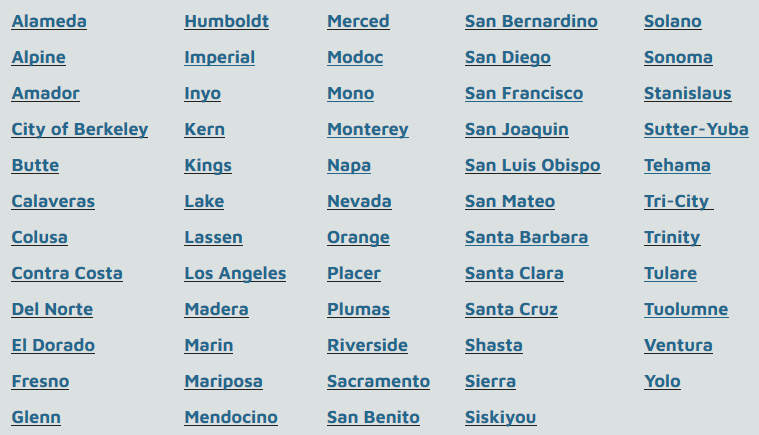 [Speaker Notes: Immediate: 
Funding to prevent closures
Funding to increase local offerings
Long-Term:
Financial: 
Changes to current licensing structure to accommodate a tiered level of care system.  Individuals with Developmental Disabilities have a tired funding structure in place, with funding per month per consumer ranging from $1069 to $9288 per month.  (Adults with SMI currently draw appr $1069 per day from SSI.)
Address cost of purchasing/maintaining Facilities
Staff Support (Technical Assistance, Training & Support)
Successfully work with complex population
Maintain Fiscal Stability
Sustain Licensing
Local Advocacy:  Increase understanding of mental illness and the effective use of ARFs/RCFEs in order to overcome NIMBY opposition.]
Herramientas: Datos de Resultados de Rendimiento por tema
Listado completo por tema: www.calbhbc.org/performance
14
www.calbhbc.org/performance
[Speaker Notes: Immediate: 
Funding to prevent closures
Funding to increase local offerings
Long-Term:
Financial: 
Changes to current licensing structure to accommodate a tiered level of care system.  Individuals with Developmental Disabilities have a tired funding structure in place, with funding per month per consumer ranging from $1069 to $9288 per month.  (Adults with SMI currently draw appr $1069 per day from SSI.)
Address cost of purchasing/maintaining Facilities
Staff Support (Technical Assistance, Training & Support)
Successfully work with complex population
Maintain Fiscal Stability
Sustain Licensing
Local Advocacy:  Increase understanding of mental illness and the effective use of ARFs/RCFEs in order to overcome NIMBY opposition.]
MHSA: Papel de la Comisión de Salud Mental
15
Mejores Prácticas, Páginas 19 y 20

Asegurar la participación ciudadana y profesional
La planificación del programa comunitario de MHSA (CPP) es un proceso participativo ordenado por el estado. Revise los planes del personal local y la ejecución de este proceso.
CPP One-Pager incluye : Definición, Participantes y Proceso

Revisar y aconsejar
Votación de las recomendaciones sustantivas
Se requiere una respuesta del personal de salud mental y del comportamiento a través de
Incorporación de recomendaciones en el Plan/Actualización de MHSA
Resumen y análisis de las recomendaciones que no están incluidas en los planes/actualizaciones de MHSA.

3. 	Realizar una Audiencia Pública sobre el borrador del plan al final del período de comentarios de 30 días.
[Speaker Notes: Immediate: 
Funding to prevent closures
Funding to increase local offerings
Long-Term:
Financial: 
Changes to current licensing structure to accommodate a tiered level of care system.  Individuals with Developmental Disabilities have a tired funding structure in place, with funding per month per consumer ranging from $1069 to $9288 per month.  (Adults with SMI currently draw appr $1069 per day from SSI.)
Address cost of purchasing/maintaining Facilities
Staff Support (Technical Assistance, Training & Support)
Successfully work with complex population
Maintain Fiscal Stability
Sustain Licensing
Local Advocacy:  Increase understanding of mental illness and the effective use of ARFs/RCFEs in order to overcome NIMBY opposition.]
Recursos
16
Conducta
www.calbhbc.org/conduct

Temas Culturales www.calbhbc.org/cultural-issues

Ley de Servicios de Salud Mental www.calbhbc.org/mhsa-plans--updates 

Rendimiento
www.calbhbc.org/resources

 


Informes de Temas
Alojamiento y Cuidado
Niños y Jóvenes
Justicia Criminal 
Recup.  y Prep. de Desastres
Empleo
Adultos Mayores
Datos de Resultado de Rendimiento
Prevención del Suicidio

 ... ¡y más!
Asociación de Juntas y Comisiones Locales de Salud Mental de California (CALBHB/C)  www.calbhbc.org